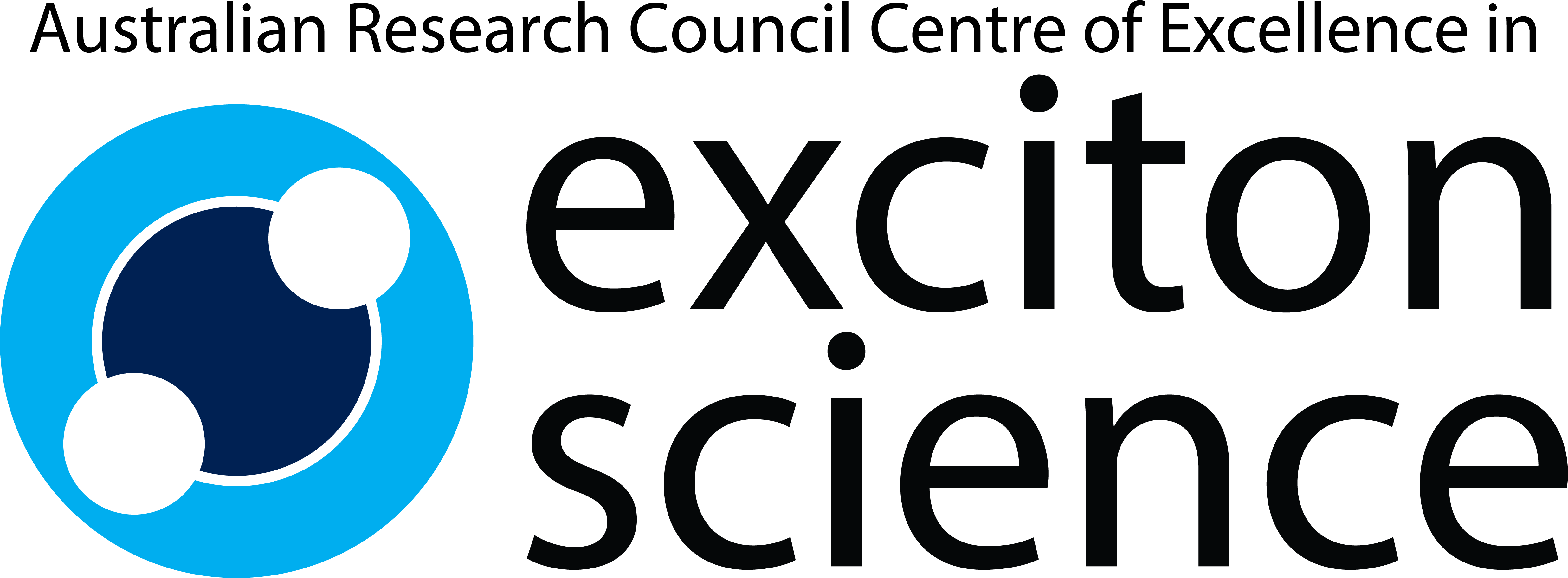 Design submission Form - Stage 1
Exciton Science Light Ideas Design Competition 2021
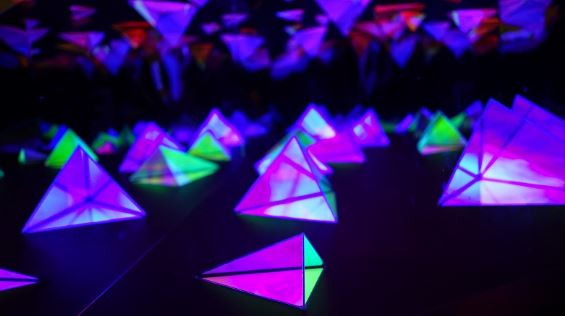 Design Team Name:
Please do not edit the format of the Design Team EOI Submission PowerPoint Form other than to add additional slides for concept sketch images.
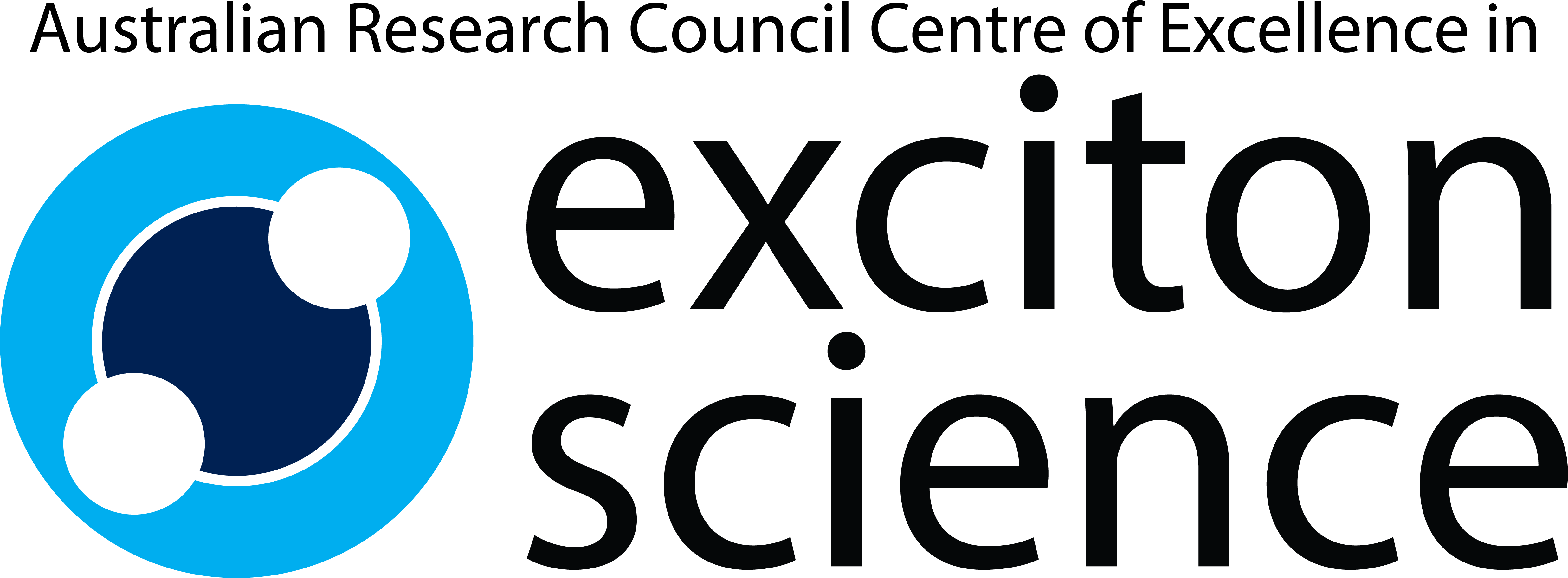 ENTRANTS’ DETAILS
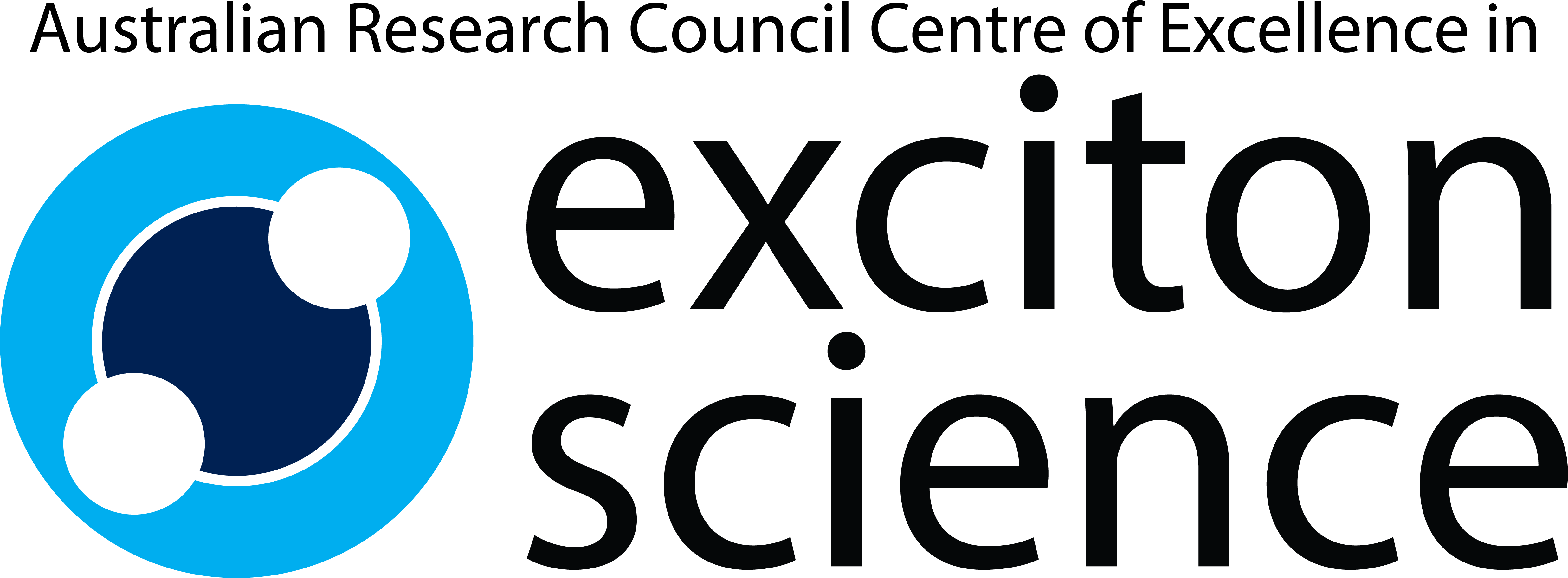 1. DESIGN STATEMENT (200 WORDS MAX)
Provide a brief conceptual statement that outlines your exploration of the material with particular reference to the ‘good design criteria’ found in the competition brief on page 3, as well as reference to the ‘material brief’  on pages 5-7.
Lorem ipsum dolor sit amet, consectetur adipiscing elit, sed do eiusmod tempor incididunt ut labore et dolore magna aliqua. Ut enim ad minim veniam, quis nostrud exercitation ullamco laboris nisi ut aliquip ex ea commodo consequat. Duis aute irure dolor in reprehenderit in voluptate velit esse cillum dolore eu fugiat nulla pariatur. Excepteur sint occaecat cupidatat non proident, sunt in culpa qui officia deserunt mollit anim id est laborum.
Provide a design concept sketch. No more than 5 slides of images with text identifyng major design elements.
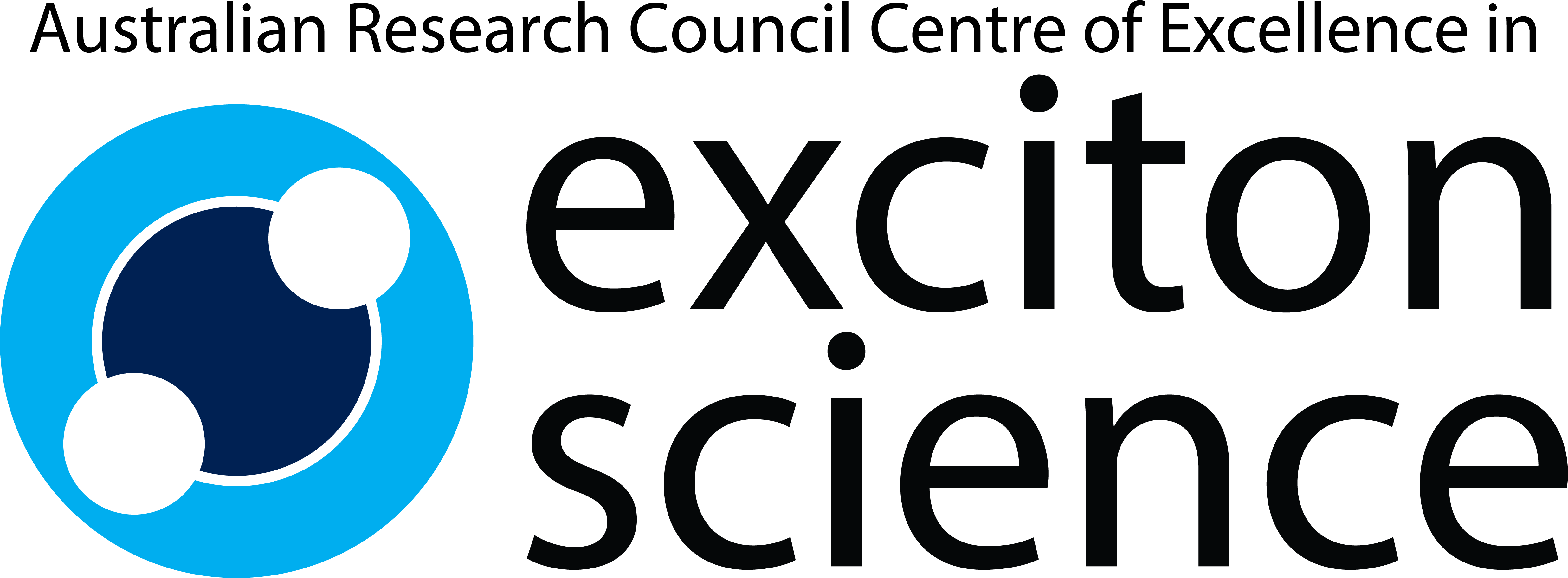 2. DESIGN CONCEPT SKETCHES
Maximum 5 pages, add additional slides to this document if required. Slides could include sketches, drawings, renders, diagrams and annotations.
Note: Duplicate slides if necessary
Note: Please insert images here (feel free to add up to 4 extra slides - no more than five (5) slides per deign team in total).
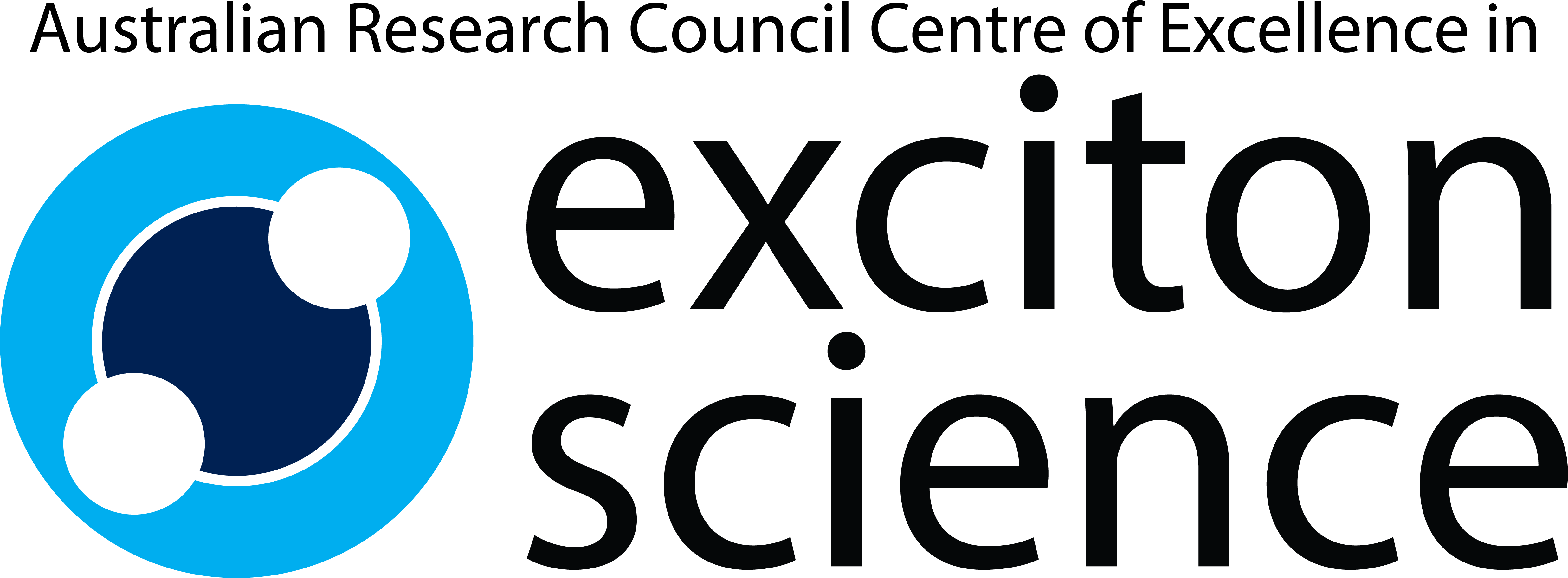 DECLARATIONS
TEAM MEMBER NAME:  ……………………............
3. Declaration of conflict of interest (if applicable)

Please declare any known conflicts of interest that you may have in your involvement with this competition at the time of submission, or tick the box below declaring no conflicts.
…………………………………………………………………………………………………………………….. 
…………………………………………………………………………………………………………………….. 

I have no Conflict(s) of Interest
4. Declaration of study and employment

I ……………………............. declare that the information I have provided in slide 2 of this PowerPoint regarding my study, graduation and employment is true at the time of submission.
Name
​I have read and agree to the Exciton Science Terms and Conditions (and the Terms and Conditions as set out in the Design Brief).
I give permission for my design images/sketches/ideas to be published on the Exciton Science website and social media platforms.
​I give permission for my name/team/photograph to be published on the Exciton Science website and social media platforms.
I have read and agree to the Exciton Science Light Ideas Design Competition Design brief and Terms and Conditions. 
Signature: ……………………............

Please copy tick and place over boxes
Note: Duplicate slides per team member.  
Each team member must complete a copy of this slide.
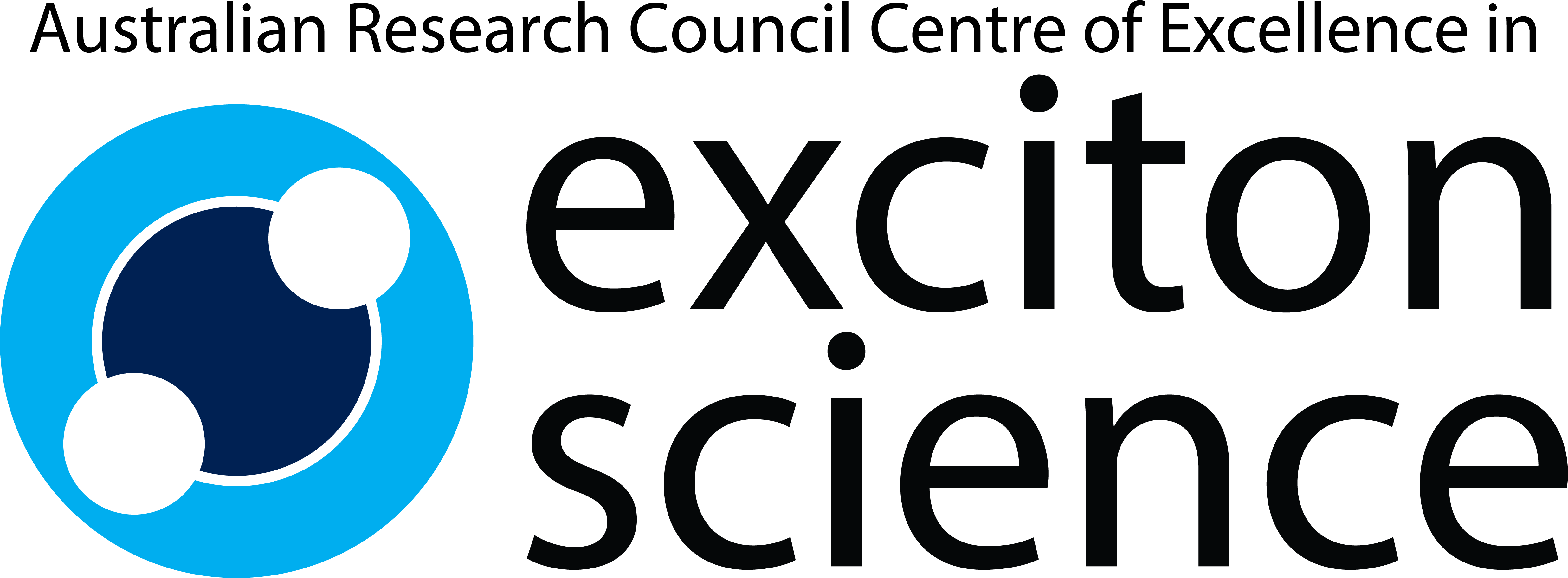 CHECKLIST
Pleasure ensure you have completed all of these items

	1. Design Statement  (200 words max.)

	2. Design Concept (no more than 5 slides of images)

	3. Declaration of conflict of interest

4. Declaration of study and employment
​Your final entry should be emailed to outreach@excitonscience.com 
By 11.59 pm on Sunday 28 February 2021.

Thank you for your entry in the Exciton Science Light Ideas Design Competition!

Please copy tick and place over boxes